Види живопису:
 станковий, монументальний, театрально-декораційний, мініатюра.
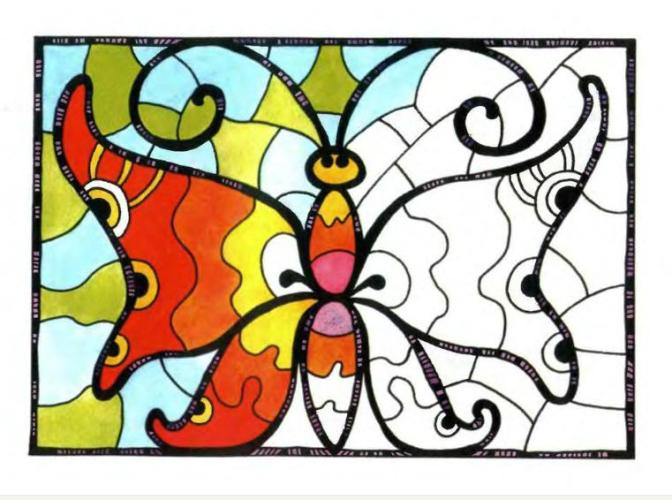 Автор: Саламаха О.М.
вчитель ЗОШ I-IIIст. №2м.Борщева
Мініатюра
Монументальний
Мозаїка
Фреска
Вітраж
Об’єднайтесь у дві групи.
Одна група заповнить колонку рисами характерними 
до графіки, інша  пригадає і запише у колонку “Живопис” те, 
що характеризує живопис. Що, на вашу думку, виникло раніше?
1.
1.
2.
2.
3.
3.
4.
4.
5.
5.
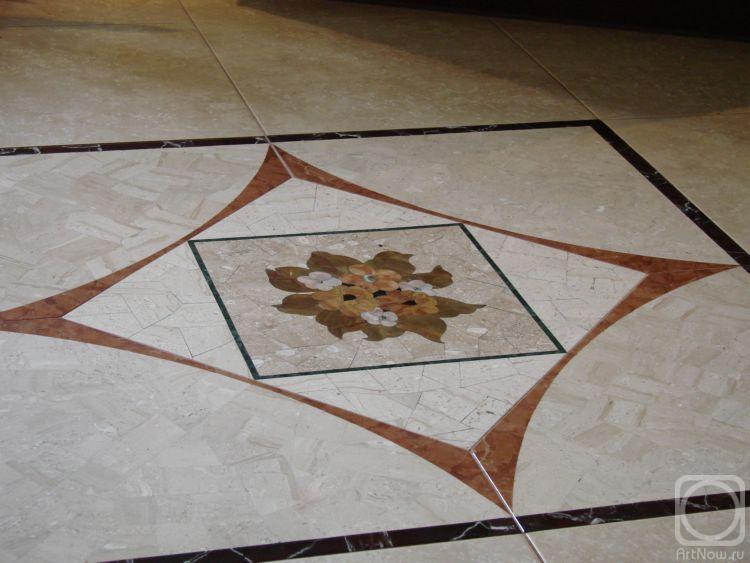 Сучасна мозаїка
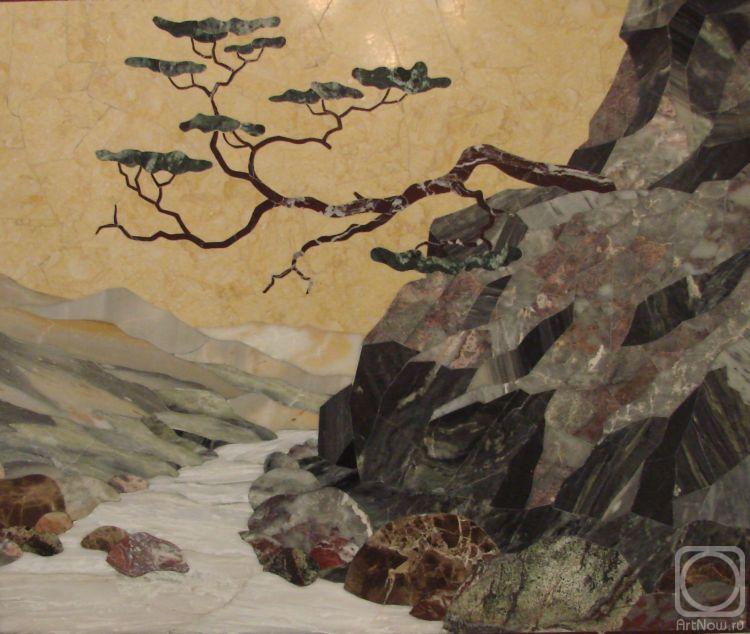 Мозаїка “Сосна”
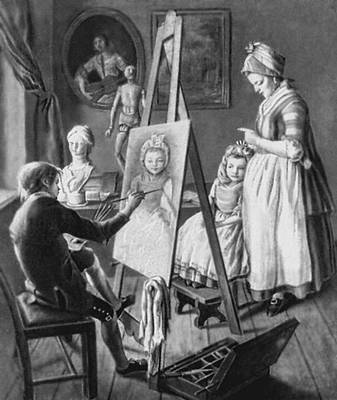 І. Фірсов. «Юний живописець». 1760-х рр. Третяковська галерея. Москва.
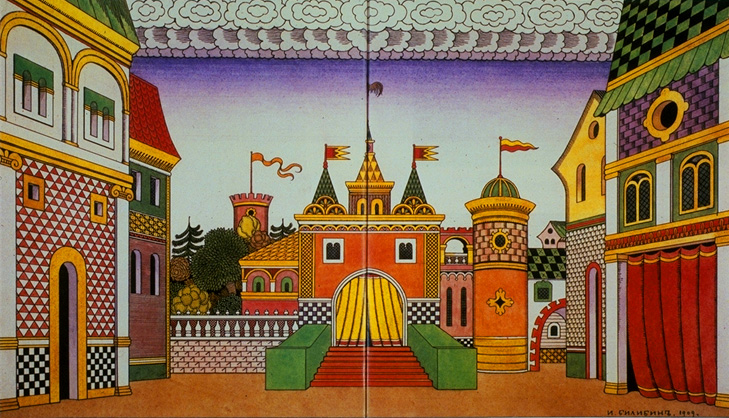 Декорація  І.Білібіна до опери
 М.Римського-Корсакова “Золотий півник”
Декорація до фільму 
Захар Беркут
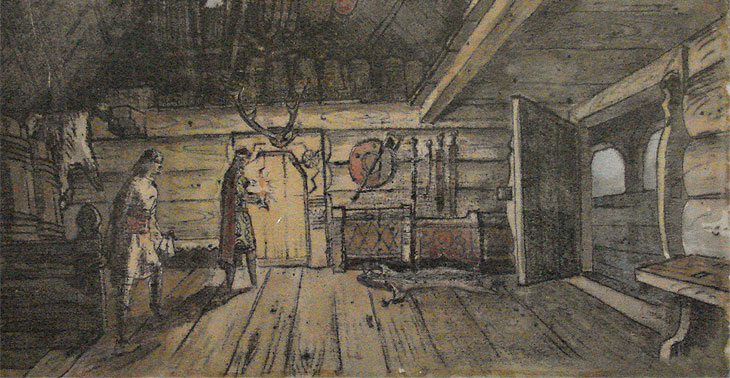 Ескіз костюма 
для кінофільму 
 “За двома зайцями”
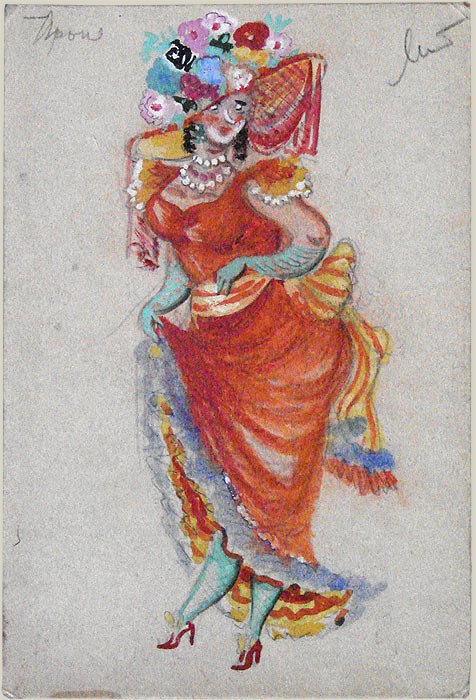 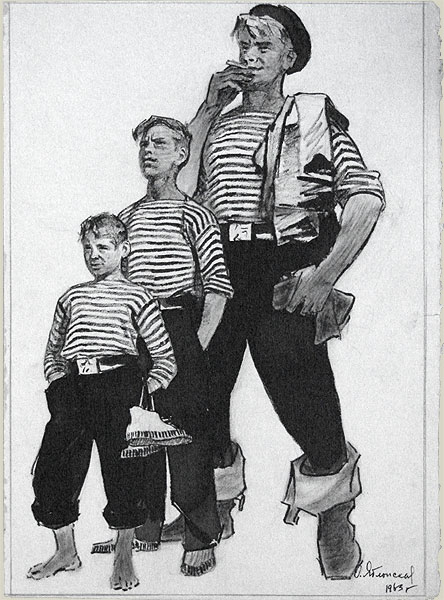 К/ф «Юнга зі 
шхуни «Колумб».Ескізи костюмів.
Творче завдання: 
створення ескізу костюма 
для власної улюбленої казки
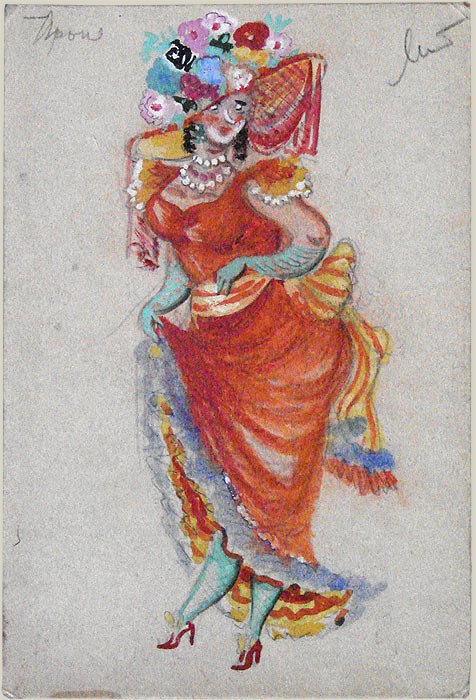 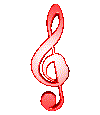 Творча хвилинка:

Подивись на сусіда по парті та зроби комплемент за участь у сьогоднішньому уроці.
Диференційоване випереджувальне завдання:

Об’єднайтесь у три групи:

            - перша група створює презентацію про картину Іллі Рєпіна «Портрет Мусорського»;
           
            - друга група готує виступ від імені  героя картини;
             
             -третя група готує виступ від імені художника    про своє дітище.